TÜRKİYE CUMNHURİYETİ
TARIM VE ORMAN BAKANLIĞI
STRATEJİ GELİŞTİRME BAŞKANLIĞI
MALİ YÖNETİM DAİRE BAŞKANLIĞI
Kamu İhale kanunu
İHALE UYGULAMA SÜRECİ
AMAÇ (4734 Sayılı Kanun Madde 1)
Bu kanunun amacı, kamu hukukuna tâbi olan veya kamunun denetimi altında bulunan veya kamu kaynağı kullanan kamu kurum ve kuruluşlarının yapacakları ihalelerde uygulanacak esas ve usulleri belirlemektir.
HARCAMA SÜRECİ
Ödeneklerin varlığı ve kullanılması.
Harcama yetkilisinin talimatı.
Yüklenmeye (Taahhüde) girişilmesi.
İşin gerçekleştirilmesi (mal ve hizmet alımı vs.)
İşlemlerin Ön Mali Kontrolden geçirilmesi.
Muhasebe yetkilisi tarafından ödeme.
KAPSAM (4734 Sayılı Kanun Madde 2)
a) Genel bütçe kapsamındaki kamu idareleri ile özel bütçeli idareler, il özel idareleri ve belediyeler ile bunlara bağlı; döner sermayeli kuruluşlar, birlikler (meslekî kuruluş şeklinde faaliyet gösterenler ile bunların üst kuruluşları hariç), tüzel kişiler.
b) Kamu iktisadi kuruluşları ile iktisadi devlet teşekküllerinden oluşan kamu iktisadi teşebbüsleri.
c) Sosyal güvenlik kuruluşları, fonlar, özel kanunlarla veya Cumhurbaşkanlığı Kararnameleriyle kurulmuş ve kendilerine kamu görevi verilmiş tüzel kişiliğe sahip kuruluşlar (meslekî kuruluşlar ve vakıf yüksek öğretim kurumları hariç) ile bağımsız bütçeli kuruluşlar. (1)
d) (a), (b) ve (c) bentlerinde belirtilenlerin doğrudan veya dolaylı olarak birlikte ya da ayrı ayrı sermayesinin yarısından fazlasına sahip bulundukları her çeşit kuruluş, müessese, birlik, işletme ve şirketler.
e) 4603 sayılı Kanun kapsamındaki bankalar ile bu bankaların doğrudan veya dolaylı olarak birlikte ya da ayrı ayrı sermayesinin yarısından fazlasına sahip bulundukları şirketlerin yapım ihaleleri.
Temel ilkeler (4734 Sayılı Kanun Madde 5)
İdareler, bu Kanuna göre yapılacak ihalelerde; saydamlığı, rekabeti, eşit muameleyi, güvenirliği, gizliliği, kamuoyu denetimini, ihtiyaçların uygun şartlarla ve zamanında karşılanmasını ve kaynakların verimli kullanılmasını sağlamakla sorumludur.
Aralarında kabul edilebilir doğal bir bağlantı olmadığı sürece mal alımı, hizmet alımı ve yapım işleri bir arada ihale edilemez. 
Eşik değerlerin altında kalmak amacıyla mal veya hizmet alımları ile yapım işleri kısımlara bölünemez.
Bu Kanuna göre yapılacak ihalelerde açık ihale usulü ve belli istekliler arasında ihale usulü temel usullerdir.
Ödeneği bulunmayan hiçbir iş için ihaleye çıkılamaz.
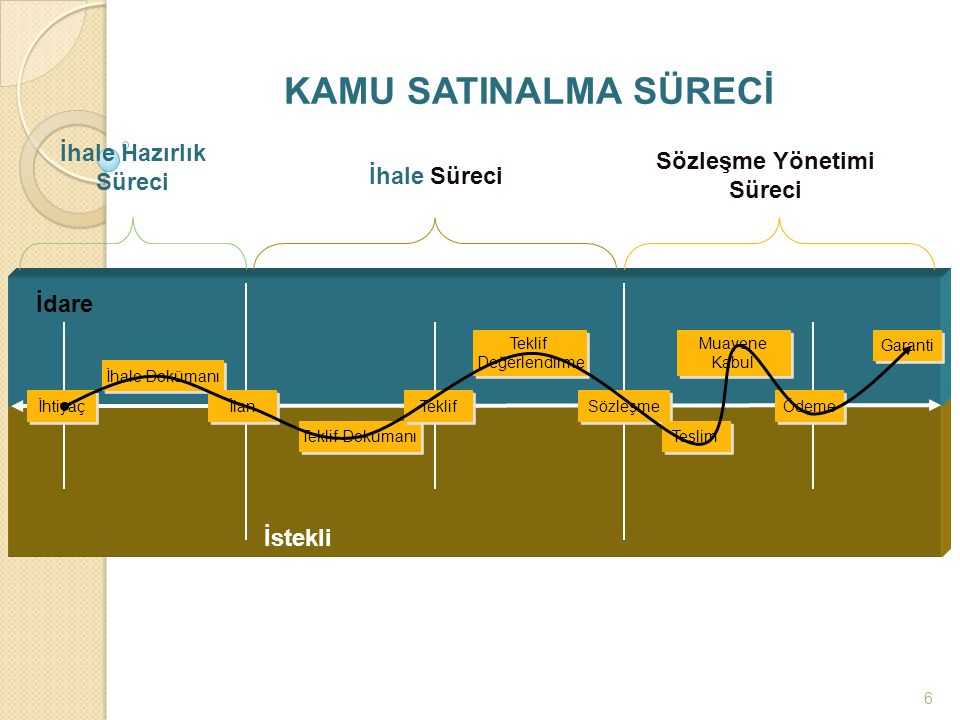 İhtiyacın ortaya çıkması
İhtiyaç sahibi birim, ihtiyacına ilişkin teknik şartnameyi yada ihtiyaç raporunu hazırlar. Hazırlayan personel ile birim yetkilisinin (Birim yetkilisi aynı zamanda Harcama Yetkilisi olabilir) onayından sonra ihtiyaç raporu-teknik şartname  ihaleyi yapacak birime gönderilir.
Teknik şartnamenin hazırlanması(4734 Madde 12)
İhale  konusu mal veya hizmet alımları ile yapım işlerinin her türlü özelliğini belirten idari ve teknik şartnamelerin idarelerce hazırlanması esastır. Ancak, idarelerce hazırlanması mümkün değilse, ihale yetkilisi tarafından onaylanması kaydıyla, teknik şartnameler bu Kanun hükümlerine göre hazırlattırılabilir.
Teknik şartnamelerin ihtiyacı teknik olarak iyi tanımlaması, ihtiyaç bakımından fazla veya gereksiz koşullar içermemesi, verimliliği ve fonksiyonelliği sağlaması, rekabeti ve fırsat eşitliğini engellememesi gerekir. Bu kapsamda belli bir ürün veya hizmetin işaret edilmesi bile maddeye aykırılık oluşturacaktır.
Teknik şartname ile idari şartnamenin birbirine uyumlu bir şekilde hazırlanması gerekmektedir.(Kamu İhale Genel Tebliği MD. 60)
ÖDENEK KONTROLÜ ve bütçe
İhtiyaca ilişkin ödenek talebinin, bütçe hazırlıkları esnasında talep edilmesi ve ödeneğin bütçesinden (genel veya döner sermaye ) kontrolü gerçekleştirilir.
Ödeneği bulunmayan hiçbir iş için ihaleye çıkılamaz. (4734-5.MD)
Genel yönetim kapsamındaki idarelerin bütçeleri; merkezî yönetim bütçesi: (Genel bütçe (II) Özel bütçe ve (III) Düzenleyici ve denetleyici kurum bütçesi) sosyal güvenlik kurumları bütçeleri ve mahallî idareler bütçeleri olarak hazırlanır ve uygulanır. Kamu idarelerince bunlar dışında herhangi bir ad altında bütçe oluşturulamaz.(5018-12.MD)
Bütçelerde, ödenekler belirli amaçları gerçekleştirmek üzere tahsis edilir.(5018-14.MD)
ÖDENEK KONTROLÜ ve bütçe
Bütçede yeterli ödeneği bulunmayan işler için yüklenmeye girişilemez. Yüklenme süresi malî yılla sınırlıdır. Harcama yetkilileri, tahsis edilen ödenekler dahilinde yüklenmeye girebilirler. Yüklenmeye girişilen tutara ait ödenekler saklı tutulur; başka iş yaptırılması, mal veya hizmet alınması için kullanılamaz.(5018-26.MD)
Niteliğinden dolayı malî yılla sınırlı tutulamayan ve sürekliliği bulunan iş ve hizmetler (yiyecek, taşıma, koruma güvenlik, temizlik, yemek hizmetleri vs...) için; her iş itibarıyla, bütçelerinde öngörülen ödeneklerin yüzde ellisini, izleyen yılın Haziran ayını geçmemek ve yüklenme süresi on iki ayı aşmamak üzere, ilgili üst yöneticinin onayıyla ertesi yıla geçen yüklenmelere girişilebilir. (5018-27.MD)
ÖDENEK KONTROLÜ ve bütçe
Yatırım projesi kapsamındaki işlerde ilk yıl için öngörülen ödenek, proje maliyetinin % 10’undan az olamaz ve başlangıçta daha sonraki yıllar için programlanmış olan ödenek dilimleri sonraki yıllarda azaltılamaz.(Uyg. Yönt. MD 4)
Genel Bütçeli İdarelerde Yaklaşık maliyet çalışması sonrası gerçekleştirilecek ödenek kontrolü, yaklaşık maliyet KDV dahil, döner sermayeli bütçelerde ise KDV Hariç olarak gerçekleştirilmelidir.
Yaklaşık maliyet çalışması NEDEN ÖNEMLİDİR
İlan süreleri ve kurallarının belirlenmesinde, (madde:13),
Yabancı isteklilerin ihaleye girip girmeyeceklerinin tespitinde, (madde: 63)
Belli istekliler arasında ihale usulü ile yapılacak yapım işlerinin belirlenmesinde, (madde 20)
Danışmanlık hizmetlerinin, hizmet alımı yoluyla alınmasına ilişkin üst limitin belirlenmesinde, (madde 48) 
Aşırı düşük tekliflerin değerlendirilmesinde, (madde 38)
İsteklinin yeterliğinin belirlenmesi için gerekli belgelerin oluşturulmasında, (Uygulama Yönetmelikleri)
Yaklaşık maliyet çalışması (4734 Sayılı Kanun Madde 9)
Mal veya hizmet alımları ile yapım işlerinin ihalesi yapılmadan önce idarece, her türlü fiyat araştırması yapılarak katma değer vergisi hariç olmak üzere yaklaşık maliyet belirlenir ve dayanaklarıyla birlikte bir hesap cetvelinde gösterilir. Yaklaşık maliyete ihale ve ön yeterlik ilânlarında yer verilmez, isteklilere veya ihale süreci ile resmî ilişkisi olmayan diğer kişilere açıklanmaz.
İhale komisyonu tarafından yaklaşık maliyet teklif fiyatlarıyla birlikte açıklanır. Pazarlık usulü ile yapılan ihalede ise yaklaşık maliyet, son yazılı fiyat teklifleriyle birlikte açıklanır. (Uyg. Yönt. MD 7-8)
İhale konusu işin bir kısmına teklif verilmesinin mümkün olduğu hallerde, yaklaşık maliyet her bir kısım için ayrı ayrı olmak üzere işin tamamı dikkate alınarak hesaplanır. (Uyg. Yönt. MD 7-8)
Yaklaşık maliyet çalışması NASIL YAPILIR (Uyg. Yönt. MD 7-8)
Önce miktar tespit edilir.
(2) Yaklaşık maliyete ilişkin fiyatların tespitinde;
	a) Kamu kurum ve kuruluşlarınca belirlenmiş fiyatlar,
	b) İdarelerce gerçekleştirilmiş aynı veya benzer işlerdeki fiyatlar, 
	c) İlgili odalarca belirlenmiş fiyatlar,
	ç) Fiyat araştırmasının aritmetik ortalaması ile bilirkişi ve ekspertizlerden soruşturularak 	oluşturulan fiyatlar,
İdare yukarıda sayılan yöntemlerin birkaçını veya tamamını herhangi bir öncelik sırası olmaksızın kullanabilirler.
Piyasa rayiçlerini yansıtmadığı düşünülen fiyat bildirimleri ve proforma faturalar değerlendirmeye alınmaz ve buna ilişkin gerekçeler yaklaşık maliyet hesap cetvelinde gösterilir.
Her türlü araştırmaya rağmen fiyatın tespit edilemediği veya tespit edilen fiyatların rayiçleri yansıtmadığının anlaşıldığı durumlarda; idarece re’sen fiyat belirlenir ve gerekçesi yaklaşık maliyet hesap cetvelinde gösterilir.
İhale usulünün tespiti ve ihale usulleri
Açık ihale usulü (MD 19)
Açık ihale usulü, bütün isteklilerin teklif verebildiği usuldür.
Belli istekliler arasında ihale usulü (MD 20)
Belli istekliler arasında ihale usulü, yapılacak ön yeterlik değerlendirmesi sonucunda idarece davet edilen isteklilerin teklif verebildiği usuldür. Yapım işleri, hizmet ve mal alım ihalelerinden işin özelliğinin uzmanlık ve/veya ileri teknoloji gerektirmesi nedeniyle açık ihale usulünün uygulanamadığı işlerin ihalesi ile yaklaşık maliyeti eşik değerin yarısını aşan yapım işi ihaleleri bu usule göre yaptırılabilir.
10 uncu maddeye uygun(YETERLİLİK KRİTERLERİ) olarak belirlenen ve ön yeterlik dokümanı ile ön yeterlik ilânında belirtilen değerlendirme kriterlerine göre adayların ön yeterlik değerlendirmesi yapılır. Belirtilen asgari yeterlik koşullarını sağlayamayanlar yeterli kabul edilmez. Ön yeterlik ilanında ve dokümanında belirtilmek kaydıyla; yeterlikleri tespit edilenler arasından dokümanda belirtilen kriterlere göre sıralanarak listeye alınan belli sayıda istekli veya yeterli bulunan isteklilerin tamamı teklif vermeye davet edilebilir.
Teklif vermeye davet edilmeyenlere davet edilmeme gerekçeleri yazılı olarak bildirilir. İşin niteliğine göre rekabeti engellemeyecek şekilde 40’ıncı maddeye uygun olarak belirlenen ve ihale dokümanı ile davet mektubunda belirtilen değerlendirme kriterlerine göre tekliflerin değerlendirmesi yapılarak ihale sonuçlandırılır. İhaleye davet edilebilecek aday sayısının beşten az olması veya teklif veren istekli sayısının üçten az olması halinde ihale iptal edilir. 
Teklif veren istekli sayısının üçten az olması nedeniyle ihalenin iptal edilmesi durumunda, ihale dokümanı gözden geçirilerek varsa hatalar ve eksiklikler giderilmek suretiyle, ön yeterliği  tespit edilen bütün istekliler tekrar davet edilerek  ihale sonuçlandırılabilir.
İhale usulünün tespiti ve ihale usulleri
Pazarlık usulü (MD 21)
Aşağıda belirtilen hallerde pazarlık usulü ile ihale yapılabilir:
a) Açık ihale usulü veya belli istekliler arasında ihale usulü ile yapılan ihale sonucunda teklif çıkmaması.
b) Doğal afetler, salgın hastalıklar, can veya mal kaybı tehlikesi gibi ani ve beklenmeyen veya  yapım tekniği açısından özellik arz eden veya yapı veya can ve mal güvenliğinin sağlanması açısından ivedilikle yapılması gerekliliği idarece belirlenen hallerde veyahut idare tarafından önceden öngörülemeyen olayların ortaya çıkması üzerine ihalenin ivedi olarak yapılmasının zorunlu olması.
c) Savunma ve güvenlikle ilgili özel durumların ortaya çıkması üzerine ihalenin ivedi olarak yapılmasının zorunlu olması.      
d) İhalenin, araştırma ve geliştirme sürecine ihtiyaç gösteren ve seri üretime konu olmayan nitelikte olması.  
e) İhale konusu mal veya hizmet alımları ile yapım işlerinin özgün nitelikte ve karmaşık olması nedeniyle teknik ve malî özelliklerinin gerekli olan netlikte belirlenememesi. 
İdarelerin yaklaşık maliyeti 404.732.00 TL’ye kadar olan mamul mal, malzeme veya hizmet alımları.   
(b), (c) ve (f) bentlerinde belirtilen hallerde ilan yapılması zorunlu değildir. İlan yapılmayan hallerde en az üç istekli davet edilerek, yeterlik belgelerini ve fiyat tekliflerini birlikte vermeleri istenir.
(a), (d) ve (e) bentlerine göre yapılacak ihalelerde, ihale dokümanında belirtilen değerlendirme kriterlerine göre yeterliği tespit edilen istekliler, öncelikle ihale konusu işin teknik detayları ve gerçekleştirme yöntemleri gibi hususlarda fiyatı içermeyen ilk tekliflerini sunar. İdarenin ihtiyaçlarını en uygun şekilde karşılayacak yöntem ve çözümler üzerinde ihale komisyonu her bir istekli ile görüşür. Teknik görüşmeler sonucunda şartların netleşmesi üzerine bu şartları karşılayabilecek isteklilerden, gözden geçirilerek şartları netleştirilmiş teknik şartnameye dayalı olarak fiyat tekliflerini de içerecek şekilde tekliflerini vermeleri istenir.
Bu madde kapsamında yapılacak ihalelerde, ilk fiyat tekliflerini aşmamak üzere isteklilerden ihale kararına esas olacak son yazılı fiyat teklifleri alınarak ihale sonuçlandırılır.
(b), (c) ve (f) bendi kapsamında yapılan mal alımlarında, malın sözleşme yapma süresi içinde teslim edilmesi ve bunun idarece uygun bulunması halinde, sözleşme yapılması ve kesin teminat alınması zorunlu değildir.
Doğrudan temin (4734 MD 22)
Aşağıda belirtilen hallerde ihtiyaçların ilân yapılmaksızın ve teminat alınmaksızın doğrudan temini usulüne başvurulabilir:
İhtiyacın sadece gerçek veya tüzel tek kişi tarafından karşılanabileceğinin tespit edilmesi.
Sadece gerçek veya tüzel tek kişinin ihtiyaç ile ilgili özel bir hakka sahip olması.  
Mevcut mal, ekipman, teknoloji veya hizmetlerle uyumun ve standardizasyonun sağlanması için zorunlu olan mal ve hizmetlerin, asıl sözleşmeye dayalı olarak düzenlenecek ve toplam süreleri üç yılı geçmeyecek sözleşmelerle ilk alım yapılan gerçek veya tüzel kişiden alınması. 
Büyükşehir belediyesi sınırları dahilinde bulunan idarelerin 121.405.00 TL, diğer idarelerin 40.443.00 TL’yi aşmayan ihtiyaçları ile temsil ağırlama faaliyetleri kapsamında yapılacak konaklama, seyahat ve iaşeye ilişkin alımlar.  
İdarelerin ihtiyacına uygun taşınmaz mal alımı veya kiralanması.
Özelliğinden ve belli süre içinde kullanılma zorunluluğundan dolayı stoklanması ekonomik olmayan veya acil durumlarda kullanılacak olan ilaç, aşı, serum, anti-serum, kan ve kan ürünleri ile ortez, protez gibi uygulama esnasında hastaya göre belirlenebilen ve hastaya özgü tıbbî sarf malzemeleri, test ve tetkik sarf malzemeleri alımları.     
İhale yetkilisince görevlendirilecek kişi veya kişiler tarafından piyasada fiyat araştırması yapılarak ihtiyaçlar temin edilir.
İhale usulünün tespiti ve ihale usulleri
İhale dokümanının hazırlanması
Açık ihale usulü ve pazarlık usulü ile yapılacak ihalelerde ihale dokümanı, belli istekliler arasında ihale usulü ile yapılacak ihalelerde ön yeterlik ve ihale dokümanı hazırlanmadan ihale veya ön yeterlik ilanı ya da davet yapılamaz.( Uyg. Yönt. Md 4)
İdare, ihale ve/veya ön yeterlik dokümanını EKAP üzerinde hazırlar. Her sayfası onaylanan dokümanın bir nüshasının ihale işlem dosyasında muhafazası zorunludur.( Uyg. Yönt. Md 11-13-14)
İhale dokümanı; İhale konusu mal veya hizmet alımları ile yapım işlerinde; isteklilere talimatları da içeren idari şartnameler ile yaptırılacak işin projesini de kapsayan teknik şartnameler, sözleşme tasarısı ve gerekli diğer belge ve bilgileri içermektedir.(4734-4.MD)
İhale KAYIT NUMARASININ ALINMASI
İhale ve/veya ön yeterlik dokümanının hazırlanmasından önce idare tarafından EKAP üzerinden ihale kaydı yapılır. İhale kaydı yapılan her bir ihaleye ihale kayıt numarası verilir ve bu aşamadan sonra ihale ile ilgili yapılacak her işlemde bu numara kullanılır.
Ön ilan yapılan ihalelerde ihale kaydı ön ilan hazırlanmadan önce yapılır. (Uyg. Yönt. Md 11)
İstisna kapsamında yapılan ihaleler için ve çerçeve anlaşma kapsamında yapılacak her bir münferit alım için münferit sözleşme onay belgesi hazırlanmadan önce İKN alınacaktır. ( Kamu İhale Gen. Tebl. Md 30.1.3)
İhale onayının hazırlanması
İlgili uygulama yönetmeliklerinin ekinde bulunan standart formlar kullanılarak düzenlenen ihale onay belgesinin, Gerçekleştirme görevlisinin talebi ve İhale Yetkilisinin onayı ile kabulü (Harcama Talimatının verilmesi) ve  yaklaşık maliyet hesap cetvelinin ve varsa ertesi yıla yüklenme olurunun (5018 md: 27) ve gelecek yıllara yaygın yüklenme yapabilmek için gerekli olan Cumhurbaşkanlığı olurunun (5018 md; 28) onaya eklenmesi ile bu aşaması tamamlanmalıdır.
ihale komisyonunun kurulması(4734 Madde 6)
İhale yetkilisi, biri başkan olmak üzere, ikisinin ihale konusu işin uzmanı olması şartıyla, ilgili idare personelinden en az dört kişinin ve muhasebe veya malî işlerden sorumlu bir personelin katılımıyla kurulacak en az beş ve tek sayıda kişiden oluşan ihale komisyonunu, yedek üyeler de dahil olmak üzere görevlendirir. 
İhaleyi yapan idarede yeterli sayı veya nitelikte personel bulunmaması halinde, bu Kanun kapsamındaki idarelerden komisyona üye alınabilir.
Gerekli incelemeyi yapmalarını sağlamak amacıyla ihale işlem dosyasının birer örneği, ilân veya daveti izleyen üç gün içinde ihale komisyonu üyelerine verilir.
İhale komisyonu eksiksiz olarak toplanır. Komisyon kararları çoğunlukla alınır. Kararlarda çekimser kalınamaz. Komisyon başkanı ve üyeleri oy ve kararlarından sorumludur. Karşı oy kullanan komisyon üyeleri, gerekçesini komisyon kararına yazmak ve imzalamak zorundadır.
Eşik değerler (4734 md 8)
Bu Kanunun 13 ve 63 üncü maddelerinin uygulanmasında yaklaşık maliyet dikkate alınarak kullanılacak eşik değerler aşağıda belirtilmiştir:
a) Genel bütçeye dahil daireler ve katma bütçeli idarelerin mal ve hizmet alımlarında 2.225.824,00 Türk Lirası.
b) Kanun kapsamındaki diğer idarelerin mal ve hizmet alımlarında 3.709.717,00 Türk Lirası.
c) Kanun kapsamındaki idarelerin yapım işlerinde 81.614.303,00 Türk Lirası.
İhale ilanı (4734 Madde 13 )
Bütün isteklilere tekliflerini hazırlayabilmeleri için yeterli süre tanımak suretiyle;
a) Yaklaşık maliyeti 8 inci maddede yer alan eşik değerlere eşit veya bu değerleri aşan ihalelerden;   
1) Açık ihale usulü ile yapılacak olanların ilânları, ihale tarihinden en az kırk gün önce,  
2) Belli istekliler arasında ihale usulü ile yapılacak olanların ön yeterlik ilânları, son başvuru tarihinden en az on dört gün önce,     
3) Pazarlık usulü ile yapılacak olanların ilânları, ihale tarihinden en az yirmi beş gün önce,
Kamu İhale Bülteninde en az bir defa yayımlanmak suretiyle yapılır. 
Yaklaşık maliyeti eşik değerlere eşit veya bu değerleri aşan belli istekliler arasında yapılacak ihalelerde ön yeterlik değerlendirmesi sonucunda yeterliği belirlenen adaylara ihale gününden en az kırk gün önce davet mektubu gönderilmesi zorunludur.
İhale ilanı (4734 Madde 13 )
https://dosyalar.kik.gov.tr/yardim/dokumanlar/2021_Ihale_Ilan_Sureleri_ve_Kurallari.pdf
İhale ilanında dikkat edilecek hususlar (4734 Madde 24)
İdare ve ihale bilgileri,
Uygulanacak ihale usulü, ihaleye katılabilme şartları ve istenilen belgelerin neler olduğu  
Yeterlik değerlendirmesinde uygulanacak kriterler
İhalenin sadece yerli isteklilere açık olup olmadığı ve yerli istekliler lehine fiyat avantajı uygulanıp uygulanmayacağı,   
İhale dokümanının nerede görülebileceği ve hangi bedelle alınacağı.    
İhalenin nerede, hangi tarih ve saatte yapılacağı.        
Tekliflerin ihale saatine kadar nereye verileceği.       
Teklif ve sözleşme türü.        
Teklif edilen bedelin % 3'ünden az olmamak üzere, isteklice belirlenecek tutarda geçici teminat verileceği.
Tekliflerin geçerlilik süresi.
İhaleye konsorsiyumların teklif verip veremeyeceği.
İhale ilanında dikkat edilecek hususlar (4734 Madde 25)
İdare ve ihale bilgileri,
Ön yeterliğe katılabilme şartları ve istenilen belgelerin neler olduğu.
Ön yeterlik değerlendirmesinde uygulanacak kriterler.
İhalenin sadece yerli isteklilere açık olup olmadığı ve yerli istekliler lehine fiyat avantajı uygulanıp uygulanmayacağı.
Ön yeterlik dokümanının nerede görülebileceği ve hangi bedelle alınacağı.
Ön yeterlik başvurusunun sunulacağı yer ile son başvuru tarih ve saati.
İhaleye konsorsiyumların teklif verip veremeyeceği.
İlânın uygun olmaması (4734 Madde 25)
13, 24 ve 25 inci maddelerdeki(süreler, ilan kuralları,) hükümlere uygun olmayan ilânlar geçersizdir. Bu durumda, ilân bu maddelere uygun bir şekilde yenilenmedikçe ihale veya ön yeterlik yapılamaz.
Ancak, 13 üncü maddede belirtilen ilânın yapılmaması veya ilân sürelerine uyulmaması halleri hariç, yapılan ilânlarda 24 ve 25 inci madde hükümlerine uygun olmayan hatalar bulunması durumunda, 13 üncü maddeye göre yirmi beş ve kırk günlük ilan süresi bulunan ihalelerde ilânların yayımlanmasını takip eden on beş gün diğer ihalelerde ise on gün içinde hatalı hususlar için düzeltme ilânı yapılmak suretiyle ihale veya ön yeterlik gerçekleştirilebilir.
İhale dokümanının görülmesi, değişiklik ve açıklama (4734 md 28-29 Uyg. Yön. Md 25-26)
İhale ve/veya ön yeterlik dokümanı, EKAP’ta ve idarenin ilanda belirtilen adresinde görülebilir.
İlansız ihalelerde dokümanı sadece davet edilenler görebilir ve e-imza kullanarak indirebilir.
EKAP’a kayıtlı olmayan gerçek ve tüzel kişiler adına, EKAP üzerinden ihale ve/veya ön yeterlik dokümanı indirilemez.
Dokümanın görülmesi ve e-imza kullanılarak indirilmesi için herhangi bir bedel talep edilemez.
İlan yapıldıktan sonra ihale ve ön yeterlik dokümanında değişiklik yapılmaması esastır.
Değişiklik yapılması zorunlu olursa, ilanlar geçersiz sayılır ve ihale yeniden aynı şekilde ilan olunur. Zorunlu OLMAZSA zeyilname düzenlenmek suretiyle dokümanda değişiklik yapılabilir.
Zeyilname, ihale veya son başvuru tarihinden en az on gün önce doküman indirenlerin tamamına gönderilir.
Yapılan değişiklik ek süreye ihtiyaç duyulması halinde, ihale veya son başvuru tarihi bir defaya mahsus olmak üzere en fazla yirmi gün zeyilname ile ertelenebilir. Zeyilname düzenlenmesi halinde; teklif veya başvurularını geri çekilerek, yeniden teklif verme veya başvuru yapma imkanı tanınır.
Ayrıca, istekliler son teklif verme gününden yirmi gün öncesine kadar yazılı olarak ihale dokümanına ilişkin açıklama talep edebilir. İdare, açıklamayı, son teklif verme gününden on gün öncesine kadar bütün isteklilere yazılı olarak bildirir.
İhale veya son başvuru saatinden önce ihalenin iptal edilmesi (Uyg. Yön. Md 27)
İdare, ihalenin yapılmasına engel olan ve düzeltilmesi mümkün bulunmayan hususların tespit edildiği hallerde ihale veya son başvuru saatinden önce ihale iptal edilebilir.
İhalenin iptal edilmesi durumunda, ihalenin yayımlandığı yayın organında ihalenin iptal edildiği hususu ile gerekçesi hemen ilan edilerek duyurulur, başvuru yapmış veya teklif vermiş olanlara ihalenin iptal edildiği ayrıca tebliğ edilir. 
Bu aşamada bütün başvurular veya teklifler reddedilmiş sayılır ve açılmaksızın iade edilir. İhalenin iptal edilmesi nedeniyle idareden herhangi bir hak talebinde bulunulamaz.
İhalenin iptal edilmesi durumunda, iptal nedenleri gözden geçirilerek yeniden ihaleye çıkılabilir.
Tekliflerin sunulması (4734 md 30-31-32-33-34)
Teklif mektubu ve istenilen bütün belgeler bir zarfa konularak sunulur.
Teklif mektupları yazılı ve imzalı olarak sunulur. Teklif mektubunda ihale dokümanının tamamen okunup kabul edildiğinin belirtilmesi, teklif edilen bedelin rakam ve yazı ile birbirine uygun olarak açıkça yazılması, üzerinde kazıntı, silinti, düzeltme bulunmaması ve teklif mektubunun ad, soy ad veya ticaret unvanı yazılmak suretiyle yetkili kişilerce imzalanmış olması zorunludur. 
Teklifler ihale dokümanında belirtilen ihale saatine kadar sıra numaralı alındılar karşılığında idareye verilir. Bu saatten sonra verilen teklifler kabul edilmez ve açılmaksızın iade edilir. 
Verilen teklifler, zeyilname düzenlenmesi hali hariç, herhangi bir sebeple geri alınamaz ve değiştirilemez. 
Ön yeterliğe katılabilme şartı olarak istenilen bütün belgeler 30 uncu maddeye uygun olarak idareye sunulur. 
Tekliflerin geçerlilik süresi ihale dokümanında belirtilir. İdarece ihtiyaç duyulması halinde bu süre, teklif ve sözleşme koşulları değiştirilmemek ve isteklinin kabulü kaydıyla, en fazla  ihale dokümanında belirtilen teklif geçerlilik süresi kadar uzatılabilir. 
% 3'ünden az olmamak üzere geçici teminat alınır.(TL,teminat mektubu,DİBS,)
Teminat mektupları dışındaki teminatlar ihale komisyonlarınca teslim alınamaz. Bunların saymanlık ya da muhasebe müdürlüklerine yatırılması zorunludur.
Her ne suretle olursa olsun, idarece alınan teminatlar haczedilemez ve üzerine ihtiyati tedbir konulamaz.
Tekliflerin değerlendirilmesi (4734 md 36)
Teklifler, ihale saatine kadar idareye verilir ve alınış sırasına göre incelenir. Uygun olmayan zarflar değerlendirmeye alınmaz ve kalanlar alınış sırasına göre açılır.
İsteklilerin belgelerinin eksik olup olmadığı ve teklif mektubu ile geçici teminatlarının usulüne uygun olup olmadığı kontrol edilir. Uygun olmayan istekliler tutanakla tespit edilir. İstekliler ile teklif fiyatları ve yaklaşık maliyet tutarı açıklanır. Bu işlemlere ilişkin hazırlanan tutanak ihale komisyonunca imzalanır. 
Bu aşamada; hiçbir teklifin reddine veya kabulüne karar verilmez, teklifi oluşturan belgeler düzeltilemez ve tamamlanamaz. Teklifler ihale komisyonunca hemen değerlendirilmek üzere oturum kapatılır.
Tekliflerin değerlendirilmesi (4734 md 37)
İhale komisyonunun talebi üzerine idare tekliflerin incelenmesi, karşılaştırılması ve  değerlendirilmesinde yararlanmak üzere net olmayan hususlarla ilgili isteklilerden yazılı olarak tekliflerini açıklamalarını isteyebilir. Ancak bu açıklama, hiçbir şekilde teklif fiyatında değişiklik yapılması veya ihale dokümanında yer alan şartlara uygun olmayan tekliflerin uygun hale getirilmesi amacıyla istenilmez ve yapılmaz. 
36’ncı maddeye göre usulüne uygun olmayan ve ilk oturumda tespit edilen isteklilerin tekliflerinin değerlendirme dışı bırakılmasına karar verilir. Ancak, teklifin esasını değiştirecek nitelikte olmaması kaydıyla, isteklilerden bu eksik bilgilerin tamamlanması yazılı olarak istenir.
Belirlenen sürede bilgileri tamamlamayan istekliler değerlendirme dışı bırakılır ve geçici teminatları gelir kaydedilir. 
Daha sonra tekliflerinin ayrıntılı değerlendirilmesine geçilir. Bu aşamada, yeterlik kriterlerine ve tekliflerin ihale dokümanında belirtilen şartlara uygun olup olmadığı  ile  birim  fiyat teklif  cetvellerinde  aritmetik  hata  bulunup  bulunmadığı incelenir.
Uygun olmadığı belirlenen isteklilerin teklifleri ile birim fiyat teklif cetvellerinde aritmetik hata bulunan teklifler değerlendirme dışı bırakılır.
Aşırı düşük teklifler ve sınır değer (4734 md 38)
Kamu İhale Genel Tebliğinin 45 inci ve 79 uncu maddelerindeki usullere göre tespit edilen sınır değerin altında kalan teklifler, aşırı düşük teklif olarak değerlendirilir.
Teklifler değerlendirildikten sonra, diğer tekliflere veya yaklaşık maliyete göre teklif fiyatı aşırı düşük olanlar tespit edilir. Bu teklifleri reddetmeden önce, belirlediği süre içinde teklif sahiplerinden teklifte önemli olduğunu tespit ettiği bileşenler ile ilgili ayrıntıları yazılı olarak ister.
	İhale komisyonu; 
İmalat sürecinin veya yönteminin ekonomik olması, Seçilen teknik çözümler, avantajlı koşullar, özgünlük, gibi hususlarda yapılan yazılı açıklamaları dikkate alarak, aşırı düşük teklifleri değerlendirir.
Bu değerlendirme sonucunda, açıklamaları yeterli görülmeyen veya yazılı açıklamada bulunmayan isteklilerin teklifleri reddedilir.
Bütün tekliflerin reddedilmesi ve ihalenin iptali (4734 md 39)
İhale komisyonu kararı üzerine idare, verilmiş olan bütün teklifleri reddederek ihaleyi iptal etmekte serbesttir. 
İhalenin iptal edilmesi halinde bu durum bütün isteklilere derhal bildirilir.
İdare bütün tekliflerin reddedilmesi nedeniyle herhangi bir yükümlülük altına girmez. Ancak, idare isteklilerin talepte bulunması halinde, ihalenin iptal edilme gerekçelerini talep eden isteklilere bildirir.
İhalenin karara bağlanması(4734 md 40)
ihale, ekonomik açıdan en avantajlı teklifi veren isteklinin üzerinde bırakılır.
Ekonomik açıdan en avantajlı teklif, sadece fiyat esasına göre veya fiyat ile birlikte işletme ve bakım maliyeti, maliyet etkinliği, verimlilik, kalite ve teknik değer gibi fiyat dışındaki unsurlar da dikkate alınarak belirlenir.
Ekonomik açıdan en avantajlı teklifin fiyat dışındaki unsurlar da dikkate alınarak belirleneceği ihalelerde, ihale dokümanında bu unsurların parasal değerleri veya nispi ağırlıkları belirlenir.(Belli İstekliler Arasında İhale)
Bu Kanunun 63 üncü maddesine göre ihale dokümanında yerli istekliler lehine fiyat avantajı sağlanacağı belirtilen ihalelerde, bu fiyat avantajı da uygulanmak suretiyle ekonomik açıdan en avantajlı teklif belirlenerek ihale sonuçlandırılır. 
En düşük fiyatın ekonomik açıdan en avantajlı teklif olarak değerlendirildiği ihalelerde, birden fazla istekli tarafından aynı fiyatın teklif edildiği ve bunların da ekonomik açıdan en avantajlı teklif olduğu anlaşıldığı takdirde, ikinci fıkrada belirtilen fiyat dışındaki unsurlar dikkate alınmak suretiyle ekonomik açıdan en avantajlı teklif belirlenerek ihale sonuçlandırılır.
YASAKLILIK TEYİDİ (4734 md 40)
İhale kararları ihale yetkilisince onaylanmadan önce idareler, ihale üzerinde kalan istekli ile varsa ekonomik açıdan en avantajlı ikinci teklif sahibi isteklinin ihalelere katılmaktan yasaklı olup olmadığını teyit ettirerek buna ilişkin belgeyi ihale kararına eklemek zorundadır. İki isteklinin de yasaklı çıkması durumunda ihale iptal edilir.
Kanun'un 3 üncü maddesine göre yapılan istisnai alımlarda da yasaklılık teyidi yapılır.
İHALE YETKİLİSİ ONAYI (4734 md 40)
İhale komisyonu gerekçeli kararını belirleyerek, ihale yetkilisinin onayına sunar. Kararlarda isteklilerin adları veya ticaret unvanları, teklif edilen bedeller, ihalenin tarihi ve hangi istekli üzerine hangi gerekçelerle yapıldığı, ihale yapılmamış ise nedenleri belirtilir.
İhale yetkilisi, karar tarihini izleyen en geç beş iş günü içinde ihale kararını onaylar veya gerekçesini açıkça belirtmek suretiyle iptal eder. 
İhale; kararın onaylanması halinde geçerli, iptal edilmesi halinde ise hükümsüz sayılır.
İhale sonucunun bildirilmesi (4734 md 41)
İhale sonucu, ihale kararının ihale yetkilisi tarafından onaylandığı günü izleyen en geç üç gün içinde, ihale üzerinde bırakılan dahil olmak üzere, ihaleye teklif veren bütün isteklilere bildirilir. İhale sonucunun bildiriminde, tekliflerin değerlendirmeye alınmama veya uygun bulunmama gerekçelerine de yer verilir.
İhale kararının ihale yetkilisi tarafından iptal edilmesi durumunda da isteklilere gerekçeleri belirtilmek suretiyle bildirim yapılır.
İhale sonucunun bütün isteklilere bildiriminden itibaren; 21 inci maddenin (b);(doğal afet, yangın, özellik arz eden vs.) ve (c);(Savunma ve güvenlikle ilgili özel durumlar) bentlerine göre yapılan ihalelerde beş gün, diğer hallerde ise on gün geçmedikçe sözleşme imzalanamaz.
ŞİKAYET SÜRECİ (4734 md 54-55-56-57)
İhale sürecindeki hukuka aykırı işlem veya eylemler nedeniyle bir hak kaybına veya zarara uğradığını veya zarara uğramasının muhtemel olduğunu iddia eden aday veya istekli ile istekli olabilecekler, bu Kanunda belirtilen şekil ve usul kurallarına uygun olmak şartıyla şikayet ve itirazen şikayet başvurusunda bulunabilirler.
Şikayet ve itirazen şikayet başvuruları, dava açılmadan önce tüketilmesi zorunlu idari başvuru yollarıdır.
Şikayet başvuruları idareye, itirazen şikayet başvuruları Kuruma hitaben yazılmış imzalı dilekçelerle yapılır.
ŞİKAYET SÜRECİ (4734 md 54-55-56-57)
Başvurular üzerine ihaleyi yapan idare veya Kurum tarafından gerekçeli olarak;
İhale sürecinin devam etmesine engel oluşturacak ve düzeltici işlemle giderilemeyecek hukuka aykırılığın tespit edilmesi halinde ihalenin iptaline,
İdare tarafından düzeltme yapılması yoluyla giderilebilecek ve ihale sürecinin kesintiye uğratılmasına gerek bulunmayan durumlarda, düzeltici işlem belirlenmesine,
Başvurunun süre, usul ve şekil kurallarına uygun olmaması, usulüne uygun olarak sözleşme imzalanmış olması veya şikayete konu işlemlerde hukuka aykırılığın tespit edilememesi veya itirazen şikayet başvurusuna konu hususun Kurumun görev alanında bulunmaması hallerinde başvurunun reddine, karar verilir.
ŞİKAYET SÜRECİ (4734 md 54-55-56-57)
İdareye şikayet başvurusu 
İşlem veya eylemlerin farkına varıldığı veya farkına varılmış olması gereken tarihi izleyen günden itibaren 21’inci maddenin (b) ve (c) bentlerine göre yapılan ihalelerde beş gün, diğer hallerde ise on gün içinde ve sözleşmenin imzalanmasından önce, ihaleyi yapan idareye yapılır.
İlanda yer alan hususlara yönelik başvuruların süresi ilk ilan tarihinden, ön yeterlik veya ihale dokümanının ilana yansımayan diğer hükümlerine yönelik başvuruların süresi ise dokümanın satın alındığı tarihte başlar.
İlan, ön yeterlik veya ihale dokümanına ilişkin şikayetler birinci fıkradaki süreleri aşmamak üzere en geç ihale veya son başvuru tarihinden üç iş günü öncesine kadar yapılabilir.
Bu yöndeki başvuruların idarelerce ihale veya son başvuru tarihinden önce sonuçlandırılması esastır. 
İhale dokümanında düzeltme yapılmasına karar verilmesi halinde, gerekli düzeltme yapılarak 29’uncu maddede belirtilen usule göre son başvuru veya ihale tarihi bir defaya mahsus olmak üzere ertelenir. Ancak belirlenen maddi veya teknik hataların veya eksikliklerin ilanda da bulunması halinde 26’ncı maddeye göre işlem tesis edilir.
ŞİKAYET SÜRECİ (4734 md 54-55-56-57)
İdareye şikayet başvurusu 
İdare, başvurusu üzerine on gün içinde gerekçeli bir karar alır.  Alınan karar, üç gün içinde bildirilir. İlan ile ihale veya ön yeterlik dokümanına yönelik başvurular dışında istekli olabileceklere bildirim yapılmaz.
Belirtilen süre içinde bir karar alınmaması durumunda başvuru sahibi tarafından karar verme süresinin bitimini, süresinde alınan kararın uygun bulunmaması durumunda ise başvuru sahibi dahil aday, istekli veya istekli olabilecekler tarafından idarece alınan kararın bildirimini izleyen on gün içinde Kuruma itirazen şikayet başvurusunda bulunulabilir.
İdareye şikayet başvurusunda bulunulması halinde, başvuru üzerine alınan kararın son bildirim tarihini, süresi içerisinde bir karar alınmaması halinde ise bu sürenin bitimini izleyen tarihten itibaren on gün geçmeden ve itirazen şikayet başvurusunda bulunulmadığı hususuna ilişkin sorgulama yapılmadan veya itirazen şikayet başvurusunda bulunulması halinde ise Kurum tarafından nihai karar verilmeden sözleşme imzalanamaz.
ŞİKAYET SÜRECİ (4734 md 54-55-56-57)
Kuruma itirazen şikayet başvurusu
Şikayet başvurusunda bulunan, alınan kararı uygun bulmayan aday, istekli veya istekli olabilecekler ON GÜN içinde itirazen şikayet başvurusu yapabilirler. İhalenin iptaline ilişkin işlem ve kararlardan, sadece şikayet ve itirazen şikayet üzerine alınanlar kararlar itirazen şikayete konu edilebilir ve bu kararlara karşı beş gün içinde doğrudan Kuruma başvuruda bulunulabilir.
Kurum, başvuru sahibinin iddialarını, şikayete konu olan hususlar ve işlemler bakımından eşit muamele ilkesinin ihlal edilip edilmediği açılarından inceler.
İdare tarafından şikayet veya itirazen şikayet üzerine alınan ihalenin iptal edilmesi işlemine karşı yapılacak itirazen şikayet başvuruları ise idarenin iptal gerekçeleriyle sınırlı incelenir.
Kanunda belirtilen sürelere ve usule uyulmadan sözleşme imzalanmış olması veya itirazen şikayet başvurusundan feragat edilmesi itirazen şikayet başvurusunun incelenmesine ve 54 üncü maddede sayılan kararlardan birinin alınmasına engel teşkil etmez.
ŞİKAYET SÜRECİ (4734 md 54-55-56-57)
Kuruma itirazen şikayet başvurusu
Kurum, itirazen şikayete ilişkin nihai kararını, yirmi gün içinde vermek zorundadır. Bu süre 21 inci maddenin (b) ve (c) bentlerinde on iş günü olarak uygulanır.
Kurul tarafından verilen bütün kararlar, karar tarihini izleyen beş iş günü içinde taraflara tebligata çıkarılır ve tebligata çıkarıldığı tarihi izleyen beş gün içinde Kurumun internet sayfasında yayınlanır. Kararlara erişim ücrete tabi tutulamaz.
İdareler hukuki durumda değişiklik yaratan Kurul kararlarının gerektirdiği işlemleri ivedilikle yerine getirmek zorundadır.
Şikâyetler ile ilgili Kurum tarafından verilen nihai kararlar Türkiye Cumhuriyeti Mahkemelerinde dava konusu edilebilir ve bu davalar öncelikle görülür.(4734 MD 57)
ÖN MALİ KONTROL SÜRECİ
Malî kontrol: Kamu kaynaklarının belirlenmiş amaçlar doğrultusunda, ilgili mevzuatla belirlenen kurallara uygun, etkili, ekonomik ve verimli bir şekilde kullanılmasını sağlamak için oluşturulan kontrol sistemi ile kurumsal yapı, yöntem ve süreçleri ifade eder.(5018 MD 3(m) bendi )
Ön Malî Kontrol: İdarelerin gelir, gider, varlık ve yükümlülüklerine ilişkin malî karar ve işlemlerinin; idarenin bütçesi, bütçe tertibi, kullanılabilir ödenek tutarı, harcama programı, finansman programı, merkezi yönetim bütçe kanunu ve diğer malî mevzuat hükümlerine uygunluğu ve kaynakların etkili, ekonomik ve verimli bir şekilde kullanılması yönlerinden yapılan kontrolünü, (İç Kontrol Ve Ön Malî Kontrole İlişkin Usul ve Esaslar)
ÖN MALİ KONTROL SÜRECİ (Ön Mali Kontrol İşlemleri Yönergesi MD 11)
Harcama birimleri ile bunlara bağlı döner sermaye işletmelerinin, ilgili yasal düzenlemesinde kontrole tabi tutulamayacağı belirtilenler hariç ihale kanunlarına tabi olsun veya olmasın (istisnalar dahil), harcamayı gerektirecek taahhüt evrakı ve sözleşme tasarılarından tutarı mal ve hizmet alımları için bir milyon Türk Lirasını, yapım işleri için üç milyon Türk Lirasını aşanlar kontrole tabidir. Bu tutarlara katma değer vergisi dâhil değildir. 
Kontrole tabi taahhüt evrakı ve sözleşme tasarıları, bunlara ilişkin tüm bilgi ve belgeleri içerecek şekilde oluşturulan ihale işlem dosyası, harcama yetkilisi tarafından sözleşme imzalanmadan ve idare taahhüt altına girmeden önce Başkanlığa gönderilir. Başkanlığın gerek görmesi halinde dosyanın onaylı bir sureti de ayrıca Başkanlığa gönderilir. Başkanlıkça en geç 20 işgünü içinde kontrol sonuçlandırılır.
Sözleşmenin imzalanmasından sonra, beş iş günü içinde;
Sözleşme, 
Sözleşme imzalanmadan önce istekli tarafından yatırılan damga vergisinin tahsil edildiğine ilişkin belge, 
Sözleşme imzalanmadan önce istekli tarafından yatırılan KİK payının tahsil edildiğine ilişkin belge, 
Kesin Teminata ilişkin alındının örneği, 
Yapım işlerinde sözleşmede öngörülmeyen iş artışının zorunlu hale gelmesi ve bu artışın müteahhidine yaptırılması halinde buna ilişkin onay belgesi ve yaklaşık maliyet hesap cetveli ile ek kesin teminata ilişkin belge, Başkanlığa gönderilir.
İhaleye katılamayacak olanlar(4734 md 11)
a) Mahkeme kararıyla kamu ihalelerine katılmaktan yasaklanmış olanlar ile Terörle Mücadele Kanunu kapsamına giren suçlardan veya örgütlü suçlardan veyahut kendi ülkesinde ya da yabancı bir ülkede kamu görevlilerine rüşvet verme suçundan dolayı hükümlü bulunanlar.         
b) İlgili mercilerce hileli iflas ettiğine karar verilenler.
c) İhaleyi yapan idarenin ihale yetkilisi kişileri ile bu yetkiye sahip kurullarda görevli kişiler.
d) İhaleyi yapan idarenin ihale konusu işle ilgili her türlü ihale işlemlerini hazırlamak, yürütmek, sonuçlandırmak ve onaylamakla görevli olanlar.
e) (c) ve (d) bentlerinde belirtilen şahısların eşleri ve üçüncü dereceye kadar kan ve ikinci dereceye kadar kayın hısımları ile evlatlıkları ve evlat edinenleri.
f) (c), (d) ve (e) bentlerinde belirtilenlerin ortakları ile şirketleri
İhale konusu işin danışmanlık hizmetlerini yapan yükleniciler bu işin ihalesine katılamazlar. Aynı şekilde, ihale konusu işin yüklenicileri de o işin danışmanlık hizmeti ihalelerine katılamazlar. Bu yasaklar, bunların ortaklık ve yönetim ilişkisi olan şirketleri ile bu şirketlerin sermayesinin yarısından fazlasına sahip oldukları şirketleri için de geçerlidir. 
İhaleyi yapan idare bünyesinde bulunan veya idare ile ilgili her ne amaçla kurulmuş olursa olsun vakıf, dernek, birlik, sandık gibi kuruluşlar ile bu kuruluşların ortak oldukları şirketler bu idarelerin ihalelerine katılamazlar.
Bu yasaklara rağmen ihaleye katılan istekliler ihale dışı bırakılarak geçici teminatları gelir kaydedilir. Ayrıca, bu durumun tekliflerin değerlendirmesi aşamasında tespit edilememesi nedeniyle bunlardan biri üzerine ihale yapılmışsa, teminatı gelir kaydedilerek ihale iptal edilir.
Yasak fiil veya davranışlar (4734 md 17)
İhalelerde aşağıda belirtilen fiil veya davranışlarda bulunmak yasaktır:
a) Hile, vaat, tehdit, nüfuz kullanma, çıkar sağlama, anlaşma, irtikap, rüşvet suretiyle veya başka yollarla ihaleye ilişkin işlemlere fesat karıştırmak veya buna teşebbüs  etmek.       
b) İsteklileri tereddüde düşürmek, katılımı engellemek, isteklilere anlaşma teklifinde bulunmak veya teşvik etmek, rekabeti veya ihale kararını etkileyecek davranışlarda bulunmak.
c) Sahte belge veya sahte teminat düzenlemek, kullanmak veya bunlara teşebbüs etmek. 
d) Alternatif teklif verebilme halleri dışında, ihalelerde bir istekli tarafından kendisi veya başkaları adına doğrudan veya dolaylı olarak, asaleten ya da vekaleten birden fazla teklif vermek.
e) 11’inci maddeye göre ihaleye katılamayacağı belirtildiği halde ihaleye katılmak.
Bu yasak fiil veya davranışlarda bulunanlar hakkında bu Kanunun Dördüncü Kısmında belirtilen hükümler uygulanır.
YASAKLAR VE CEZA SORUMLULUĞU	(4734 md 58)
17’nci maddede belirtilen fiil veya davranışlarda bulundukları tespit edilenler hakkında fiil veya davranışlarının özelliğine göre, bir yıldan az olmamak üzere iki yıla kadar, üzerine ihale yapıldığı halde mücbir sebep halleri dışında usulüne göre sözleşme yapmayanlar hakkında ise altı aydan az olmamak üzere bir yıla kadar, 2 nci ve 3 üncü maddeler ile istisna edilenler dahil bütün kamu kurum ve kuruluşlarının ihalelerine katılmaktan yasaklama kararı verilir.
Katılma yasakları, ihaleyi yapan bakanlık veya ilgili veya bağlı bulunulan bakanlık, herhangi bir bakanlığın ilgili veya bağlı kuruluşu sayılmayan idarelerde bu idarelerin ihale yetkilileri, il özel idareleri ve bunlara bağlı birlik, müessese ve işletmelerde İçişleri Bakanlığı; belediyeler ve bunlara bağlı birlik, müessese ve işletmelerde ise Çevre ve Şehircilik Bakanlığı tarafından verilir.
Sözleşme (4734 md 42-43)
Sözleşmeye davet ve kesin teminat
Kesinleşen ihale kararının bildiriminden sonra belirtilen sürelerin bitimini, ön mali kontrol yapılması gereken hallerde ise bu kontrolün tamamlandığı tarihi izleyen günden itibaren üç gün içinde ihale üzerinde bırakılan istekliye, tebliğ tarihini izleyen on gün içinde kesin teminatı vermek suretiyle sözleşmeyi imzalaması hususu bildirilir. Yabancı istekliler için bu süreye on iki gün ilave edilir.
Sözleşmenin imzalanacağı tarihte, ihale sonuç bilgileri Kuruma gönderilmek suretiyle ihale üzerinde kalan isteklinin ihalelere katılmaktan yasaklı olup olmadığının teyit edilmesi zorunludur.
Taahhüdün sözleşme ve ihale dokümanı hükümlerine uygun olarak yerine getirilmesini sağlamak amacıyla, sözleşmenin yapılmasından önce ihale üzerinde kalan istekliden ihale bedeli üzerinden hesaplanmak suretiyle % 6 oranında kesin teminat alınır.
Sözleşme (4734 md 44)
Sözleşme yapılmasında isteklinin görev ve sorumluluğu
İhale üzerinde kalan isteklinin son başvuru ve/veya ihale tarihinde Kanunun 10 uncu maddesinin dördüncü fıkrasının (a), (b), (c), (d), (e) ve (g) bentlerinde sayılan durumlarda olmadığına dair bilgi ve/veya belgeleri ibraz etmesi gerekir.(4734 md 10-Hiz. Al. Uyg. Yönt. Md 68)
İhale üzerinde kalan istekli kesin teminatı vererek sözleşmeyi imzalamak zorundadır. Sözleşme imzalandıktan hemen sonra geçici teminat iade edilir. 
Bu zorunluluklara( kesin teminat ve davet süresi, 10 uncu maddeye göre ibraz edilmesi gereken belgeler) uyulmadığı takdirde, geçici teminatı gelir kaydedilir.
Bu durumda idare, ekonomik açıdan en avantajlı ikinci teklif fiyatının ihale yetkilisince uygun görülmesi kaydıyla, bu teklif sahibi istekli ile de Kanunda belirtilen esas ve usullere göre sözleşme imzalayabilir.
Ekonomik açıdan en avantajlı ikinci teklif sahibinin de sözleşmeyi imzalamaması durumunda ise, bu teklif sahibinin de geçici teminatı gelir kaydedilerek ihale iptal edilir.
Sözleşme (4734 md 45-46)
Sözleşme yapılmasında idarenin görev ve sorumluluğu ve ihalenin sözleşmeye bağlanması
İdare, 42 ve 44 üncü maddede yazılı süre içinde sözleşme yapılması hususunda kendisine düşen görevleri yapmakla yükümlüdür.
İdarenin bu yükümlülüğü yerine getirmemesi halinde, istekli sürenin bitmesini izleyen günden itibaren en geç beş gün içinde, on gün süreli bir noter ihbarnamesi ile bildirmek şartıyla, taahhüdünden vazgeçebilir.
Bu takdirde geçici teminat geri verilir ve istekli teminat vermek için yaptığı belgelendirilmiş giderleri istemeye hak kazanır. Bu zarar, sebep olanlara  tazmin ettirilir ve ayrıca haklarında görevlilerin ceza sorumluluğunun düzenlendiği 60’ıncı madde(disiplin cezası, ceza kovuşturması, zararı tazmin) hükümleri uygulanır.
Yapılan bütün ihaleler bir sözleşmeye bağlanır. Sözleşmeler idarece hazırlanır ve ihale yetkilisi ile yüklenici tarafından imzalanır. Yüklenicinin ortak girişim olması halinde, sözleşmeler ortak girişimin bütün ortakları tarafından imzalanır. İhale dokümanında aksi belirtilmedikçe sözleşmelerin notere tescili ve onaylattırılması zorunlu değildir.  
İhale dokümanında belirtilen şartlara aykırı sözleşme düzenlenemez.
DİKKAT EDİLECEK DİĞER HUSUSLAR (4734 MD 62 (e) bendi
5018 sayılı Kanuna ekli (I), (II), (III) ve (IV) sayılı cetvellerde yer alan kamu idareleri (MİT Müsteşarlığı hariç) ile bunlara bağlı döner sermayeli kuruluşlar, 375 sayılı Kanun Hükmünde Kararnameye ekli (I) sayılı listede yer alan idarelerin merkez ve taşra teşkilatları, il özel idareleri, belediyeler ile bağlı kuruluşları ve bunların üyesi olduğu mahalli idare birlikleri, birlikte veya ayrı ayrı sermayesinin yarısından fazlası il özel idareleri, belediyeler ve bağlı kuruluşlarına ait şirketler; merkezi yönetim, sosyal güvenlik kurumu, fon, kefalet sandığı, yatırım izleme ve koordinasyon başkanlığı, gençlik hizmetleri ve spor il müdürlüğü, mahalli idare ve şirket bütçelerinden veya döner sermaye bütçelerinden, anılan liste kapsamındaki diğer idareler için ise kendi bütçelerinden personel çalıştırılmasına dayalı hizmet alımı veya niteliği itibarıyla bu sonucu doğuracak şekilde alım yapamaz ve buna imkân sağlayan diğer mevzuat hükümleri uygulanmaz.
DİKKAT EDİLECEK DİĞER HUSUSLAR (4734 MD 62 (e) bendi)
Bu bendin uygulanmasında personel çalıştırılmasına dayalı hizmet alımı; bu Kanun ve diğer mevzuattaki hükümler uyarınca ihale konuşu işte çalıştırılacak personel sayısının ihale dokümanında belirlendiği, bu personelin;
Çalışma saatlerinin tamamının idare için kullanıldığı,
Yaklaşık maliyetinin en az %70’lik kısmının asgari işçilik maliyeti ile varsa ayni yemek ve yol giderleri dahil işçilik giderinden oluştuğu,
Niteliği gereği süreklilik arz eden işlere ilişkin hizmet alımlarını ifade eder.
Mahalli idare veya şirketlerinin bütçelerinden yapılan, yıl boyunca devam eden, niteliği gereği süreklilik arz eden ve haftalık çalışma saatlerinin tamamının idare için kullanıldığı park ve bahçe bakım ve onarımı ile çöp toplama, cadde, sokak, meydan ve benzerlerinin temizlik işlerine ilişkin alımlar personel çalıştırılmasına dayalı hizmet alımı olarak kabul edilir. Hizmet alım sözleşmesi kapsamında niteliği birbirinden farklı hizmet türlerinin bulunması halinde personel çalıştırılmasına dayalı olup olmama yönünden yapılacak değerlendirme her hizmet türü için ayrı ayrı yapılır. Danışmanlık hizmetleri, hastane bilgi yönetim sistemi hizmetleri ve çağrı merkezi hizmetlerine ilişkin alımlar personel çalıştırılmasına dayalı hizmet alımı olarak kabul edilmez.
Kurum, hizmet alımının personel çalıştırılmasına dayalı olup olmadığı ya da niteliği itibarıyla bu sonucu doğurup doğurmadığı hususunda (2) numaralı alt bentte sayılan kriterleri ayrı ayrı ya da birlikte dikkate almak suretiyle usul ve esaslar belirlemeye yetkilidir.
DİKKAT EDİLECEK DİĞER HUSUSLAR (4734 MD 62 (ı) bendi)
Bu Kanunun 21 ve 22’nci maddelerindeki parasal limitler dahilinde yapılacak harcamaların yıllık toplamı, idarelerin bütçelerine bu amaçla konulacak ödeneklerin %10’unu Kamu İhale Kurulunun uygun görüşü olmadıkça aşamaz.
Madde : 4734 / 21 (f) “Pazarlık Usulü” Mamul Mal, Malzeme ve Hizmet Alımları
Madde : 4734 / 22(d) “Doğrudan Temin”
DİKKAT EDİLECEK DİĞER HUSUSLAR (4734 MD 3 (a) bendi)
a)Kanun kapsamına giren kuruluşlarca, kuruluş amacı veya mevzuatı gereği işlemek, değerlendirmek, iyileştirmek veya satmak üzere doğrudan üreticilerden veya ortaklarından yapılan tarım veya hayvancılıkla ilgili ürün alımları ile 6831 sayılı Orman Kanunu gereğince orman köyleri kalkındırma kooperatiflerinden ve köylülerden yapılacak hizmet alımları.
DİKKAT EDİLECEK DİĞER HUSUSLAR
2021-1 no'lu Kamu Sosyal Tesislerine İlişkin Tebliğin "Ortak Hükümle’ başlıklı 7'nci maddesinde;
Kamu kurum ve kuruluşlarının tasarrufunda bulunan eğitim ve dinlenme tesisi, misafirhane, kreş, çocuk bakımevi, spor tesisi ve benzeri sosyal tesislerin işletme giderleri için ilgili kurum ve kuruluşların bütçelerinden herhangi bir katkıda bulunulmaması esastır.
...
Bu tür yerlerde, 2021 yılında, merkezi yönetim bütçesi ile döner sermaye ve fonlardan ücret ödenmek üzere ilk defa personel istihdam edilemez, ancak ücreti sosyal tesis işletme gelirlerinden karşılanmak üzere ilk defa personel istihdamı yapılabilir.
Kuruma ve/veya mensuplarına yardım ve hizmet amacıyla kurulmuş olan fon, vakıf, dernek ve benzeri kuruluşlar eliyle işletilen tesislere kurum bütçesinden doğrudan veya dolaylı olarak katkıda bulunulamaz.’ hükümleri bulunmaktadır.
DİKKAT EDİLECEK DİĞER HUSUSLAR (4734 ek madde 1)
Elektronik Kamu Alımları Platformu 
Bu Kanun kapsamında yapılan ihalelerde; bu Kanunun 13 üncü maddesi hükümleri saklı kalmak üzere, ilan, ihale dokümanının hazırlanması ve verilmesi, katılım ve yeterliğe ilişkin belgelerin sunulması, tekliflerin hazırlanması, sunulması ve değerlendirilmesi, ihalenin karara bağlanması ve onaylanması, kesinleşen ihale kararlarının bildirilmesi ve sözleşmenin imzalanması gibi ihale süreciyle ilgili aşamalar ile her türlü bildirimler kısmen veya tamamen, Kurum tarafından oluşturulan Elektronik Kamu Alımları Platformu üzerinden gerçekleştirilebilir.
DİKKAT EDİLECEK DİĞER HUSUSLAR
2021/14 sayılı Tasarruf Tedbirleri genelgesi
KAPSAM
10/12/2003 tarihli ve 5018 sayılı Kamu Malî Yönetimi ve Kontrol Kanununa ekli (I), (II), (III) ve (IV) sayılı cetveller kapsamındaki kamu idareleri ve bu idarelere bağlı, ilgili ve ilişkili kamu kurum ve kuruluşları
GENEL İLKELER
Kamu hizmetleri, bütçe sınırları içinde kalınarak ayrılan kaynakların üzerinde harcama yapılmasına yol açılmadan azami tasarruf anlayışı içinde yerine getirilecektir. Yılı ve takip eden yılların bütçelerinde ilave yük oluşturacak şekilde faaliyet genişlemesine ve iş artışına gidilmeyecektir.
DİKKAT EDİLECEK DİĞER HUSUSLAR
2021/14 sayılı Tasarruf Tedbirleri genelgesi
TAŞINMAZ EDİNİLMESİ VE KİRALANMASI
Kamu kurum ve kuruluşları tarafından yurt içinde ve yurt dışında hiçbir surette hizmet binası, lojman, her ne adla olursa olsun memur evi, kamp, kreş, eğitim, dinlenme ve benzeri sosyal tesis ve bunlarla ilgili arsa ve arazi satın alınmayacak, kamulaştırılmayacak, yeni kiralama yapılmayacak ve yeni inşaata başlanmayacaktır. Ancak deprem riski nedeniyle yıkım kararı verilmesi halinde, o hizmet için tahsis edilebilecek Hâzineye ait taşınmazın bulunmadığının tevsik edilmesinden sonra, kamu kurum ve kuruluşlarının mülkiyetinde bulunan veya tahsis edilmiş olan yerlere yeni inşaat yapılabilecektir.
Diğer taraftan, kesinleşmiş mahkeme kararı ile taşınmazın tahliyesi gibi kanuni zorunluluk hâlinde, o hizmet için tahsis edilebilecek Hâzineye ait taşınmazın bulunmadığının tevsik edilmesinden sonra, hizmet yeri ihtiyacının karşılanması amacıyla taşınmaz kiralarının yüksek olduğu mahaller dışında ve rayiç bedeli dikkate alınarak taşınmaz kiralanabilecektir.
DİKKAT EDİLECEK DİĞER HUSUSLAR
2021/14 sayılı Tasarruf Tedbirleri genelgesi
RESMİ TAŞITLARIN EDİNİLMESİ VE KULLANILMASI
Resmî taşıtların ediniminde ve kullanımında aşağıda belirtilen hükümler çerçevesinde hareket edilecektir.
Kamu kurum ve kuruluşlarınca taşıt edinimleri ihtiyaç analizlerine dayandırılacak, acil ve zorunlu hâller dışında her ne suretle olursa olsun yeni taşıt edinilmeyecektir. Mevcut taşıtlar da ihtiyaç analizleri ve tasarruf anlayışı çerçevesinde yeniden gözden geçirilecek, ihtiyaç fazlası olan veya ekonomik ömrünü tamamlamış taşıtlar ihtiyacı olan kurumlara devredilecek ya da tasfiye edilecektir.
Kamu kurum ve kuruluşları hizmet alımı suretiyle edinecekleri toplam taşıt sayısının kademeli olarak azaltılmasına ilişkin tedbirleri alacak, bu kapsamda 2020 yılındaki taşıt sayılarını 2021 yılından başlamak üzere 2023 yılı sonuna kadar kümülatif olarak en az yüzde 20 oranında azaltacaklardır.
4734 Sayılı Kamu İhale Kanunu 3 üncü Maddesinin (f) Bendi Kapsamında Yapılacak İhalelere
Gıda, Tarım ve Hayvancılık Bakanlığı Tarımsal Araştırmalar ve Politikalar Genel Müdürlüğü Tarafından 4734 Sayılı Kamu İhale Kanunu 3 üncü Maddesinin (f) Bendi Kapsamında Yapılacak İhalelere İlişkin Esaslar.
Madde 20
(ç) 4734 sayılı kanun 22 nci maddenin (d) bendi kapsamında B.Ş.B. Sınırında olan İdareler için belirlenen değerin (121.405) beş katına kadar olan mamul, mal, malzeme ve hizmet alımları,
Orman Ve Su İşleri Bakanlığı Tarafından 4734 Sayılı Kamu İhale Kanununun 3 üncü Maddesinin (f) Bendi Kapsamında Yapılacak İhalelere İlişkin Ekli Esaslar.
TARIM VE ORMAN UZMANIEROL KARAGÖZerol.karagoz@tarimorman.gov.tr
TEŞEKKÜRLER…..
					SAYGILAR……